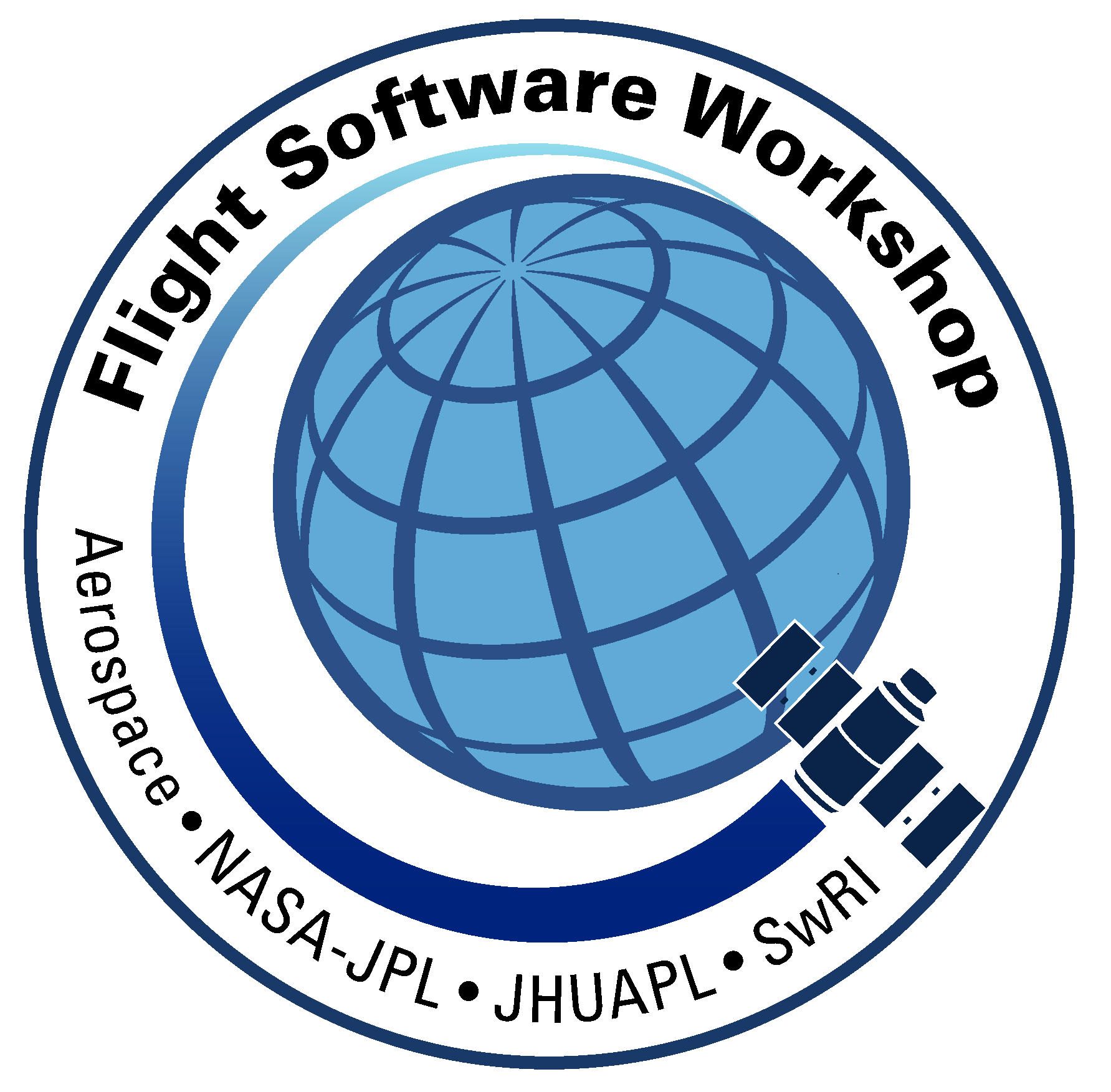 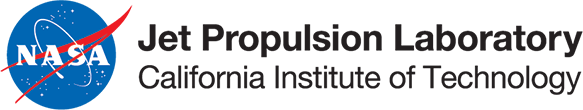 CAE-SCRUB for Incorporating Static Analysis into Peer Reviews
Lyle Barner
Jet Propulsion Laboratory, 
California Institute of Technology
© 2017 California Institute of Technology. Government sponsorship acknowledged.
1
What is CAE-SCRUB?
Computer Aided Engineering-Source Code Review User Browser
Peer review tool for static code analysis
Originally developed by Gerard Holzmann of JPL’s Laboratory for Reliable Software
Currently maintained by JPL’s CAE group and Software Quality Assurance (SQA) group
Used by many past and current JPL projects
Baseline version available to JPL projects that can be configured to meet project needs
2
The Value of CAE-SCRUB
Helps organize and guide the code review process
Aggregates and facilitates review of static code warnings
Captures and manages review comments
Allows developers and reviewers to concentrate on more contentious issues without neglecting code reviews
Combines effectiveness of peer reviews and total coverage of static analysis
Integrates static code analysis reviews into the software development lifecycle by treating each static analyzer as a “peer” in code reviews
3
How it Works
Use configuration information to invoke different static analyzers to examine source code
Filter warnings based on the scope of the peer review
Provide standardized results that can be reviewed using the GUI as part of a regular peer review
Use GUI’s review process to agree with, disagree with, and discuss all issues found by the analyzers and add generic peer review comments
Review results trigger code changes to resolve issues
4
Standardization of Warnings
A common format for displaying warnings
Post-processing performs mapping from static analyzer format to CAE-SCRUB format
Location
Identification
Source
ID
Priority
File Path
Line Number
Query Name
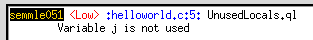 Warning Description
5
Evolution of CAE-SCRUB
Inherited a very well establish version of SCRUB, but it was not suitable for large-scale deployment
Refactored backend code
Improved architecture and stability
Simplified setup process via configuration file based setup
Improved error handling capabilities
Improved installation guide and user guide
Transitioned to git for version control
6
Architecture
Development Machine
Source Code
Output Files
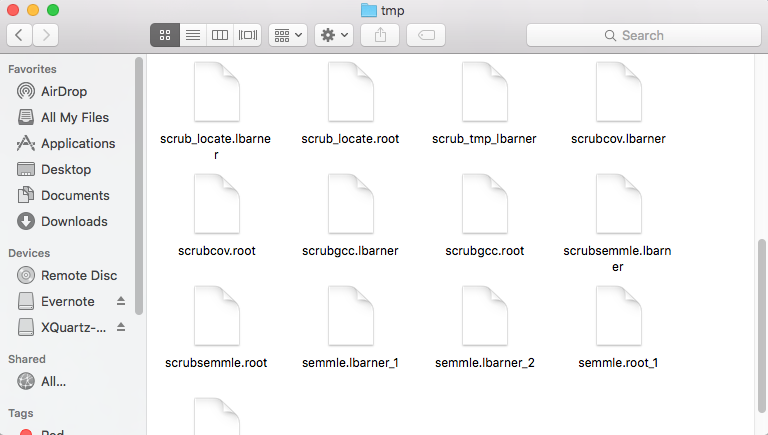 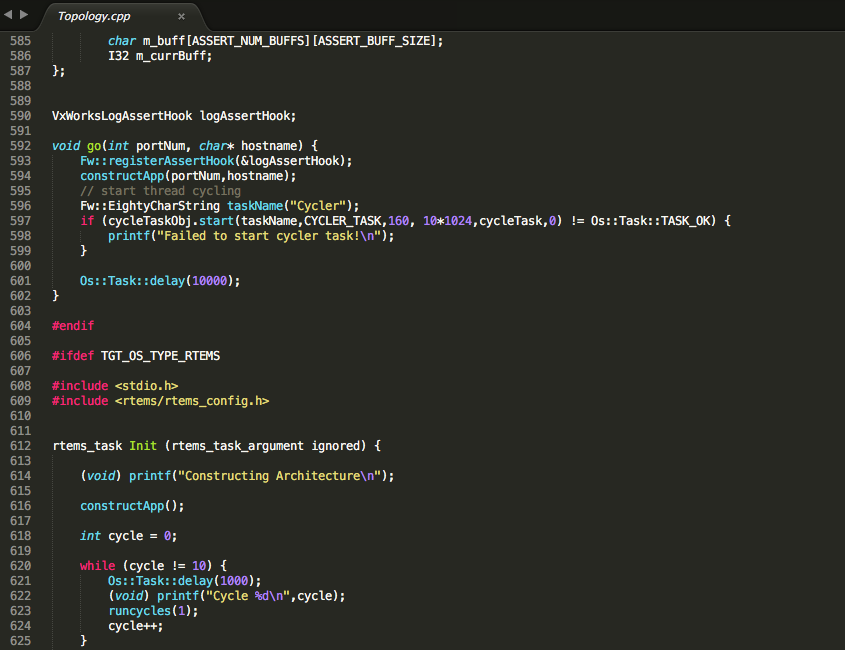 Creates
Analyzes
Static Analyzers
Runs
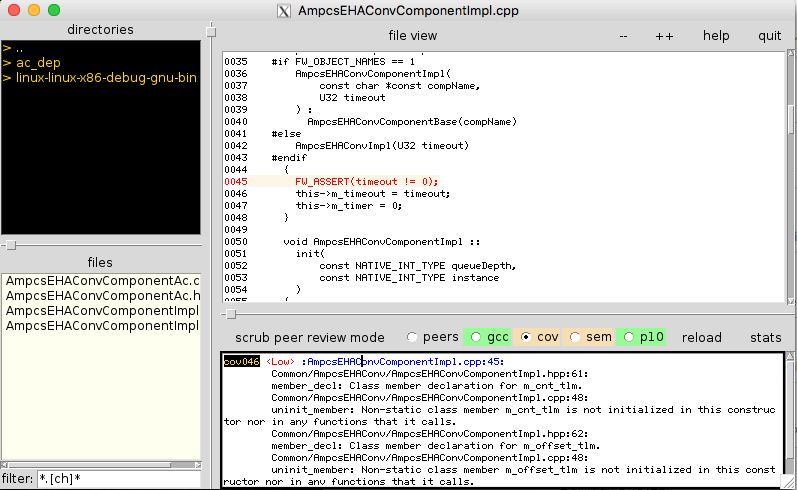 Reads
Reads
CAE-SCRUB
7
Program Flow
CAE-SCRUB
User
Static Analyzer
Initiate Run
Initialize
Perform Build/Analysis
Call Analyzer
Post-process output
Create Output
Yes
Clean Build
More analyzers?
No
Perform Peer Review
8
Typical Usage Example
CAE-SCRUB is run on desired revision/branch of source code
Either manually or via system automation
Peer reviewers are notified of new results
Reviewers Agree/Disagree/Discuss results asynchronously
Lead developer analyzes peer review results and organizes peer review if necessary
Items where peer reviewers concur are not discussed
Solutions are proposed where applicable
False positives are noted and filtered out
Synchronous peer review is held to disposition remaining warnings
9
GUI Overview
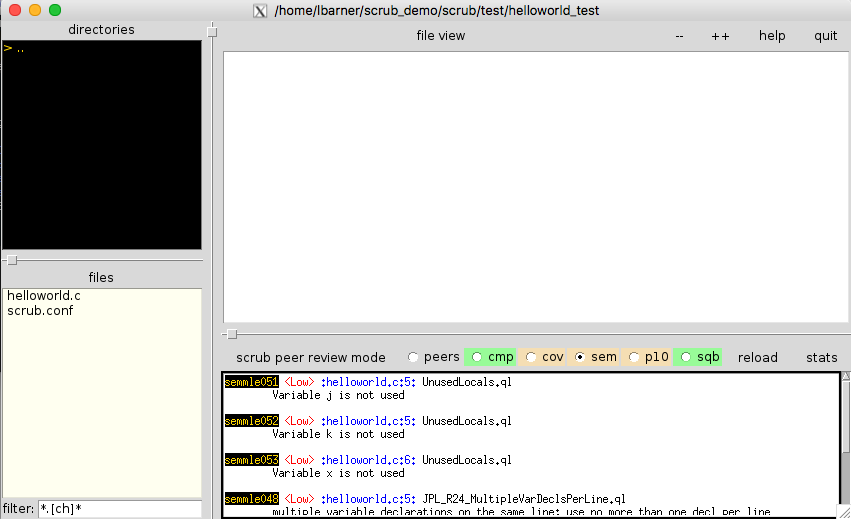 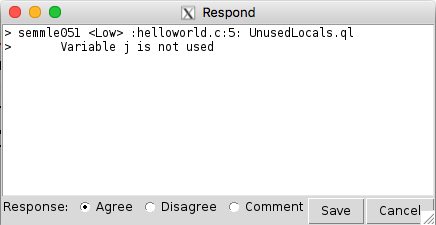 Directory Browser
Warning Context
Reviewers “vote” and add/edit comments
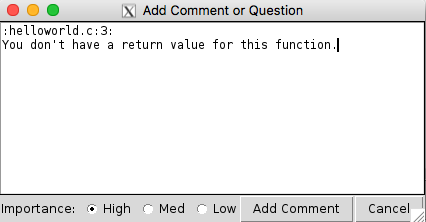 Warning Browser
File List
Reviewer can see each warning in context to help with discussion and disposition
Reviewers disposition each warning
10
Things CAE-SCRUB Does Well
Provides a framework for static code analysis aggregation
Provides a standardization of error types
Streamlines the static analysis review process
Implements a repeatable review process that can be integrated into development lifecycle
11
Areas for Improvement
Difficult to deploy
Requires detailed knowledge of how to configure multiple static analyzers
Currently no integration with CM tools
Number of warnings can be overwhelming
Quality of results is highly dependent upon configuration
No severity ranking information
12
The Path Forward
Investigate integration with other code review tools
Integration with COTS peer review tools can mitigate the need to maintain local deployments of CAE-SCRUB
Create baseline set of queries to be run for each static analyzer
Create ranking system for types of warnings
General stability improvements for backend
Customizable query lists for static analysis tools
13
Summary
CAE-SCRUB is a tool for integrating static analysis results into the peer review process
It creates an extensible framework for connecting with static analysis tools
Extensive work has been done to make large-scale deployment a possibility
Integration with other software engineering tools is a top priority going forward
14
Backup Slides
15
Current Areas of Investigation
Integration with CM tools such as git
Integration with continuous integration tools such as Jenkins
Integration with code review tools such as Collaborator
16
Implementation
Backend realization
Collection of bash scripts handle running the static analyzers
Collection of Python scripts handle post-processing of data from static analyzers
Frontend GUI written in Tcl/Tk
Frontend handles viewing and commenting on the results from the static analyzers
17
What is Static Analysis?
Identifies patterns in code that indicate refactoring opportunities to make code more maintainable
Code reviews are not a feasible way to review millions of lines of code
Provides automated checks against JPL coding standards and best practices
Static analysis can perform verification, but not validation
18